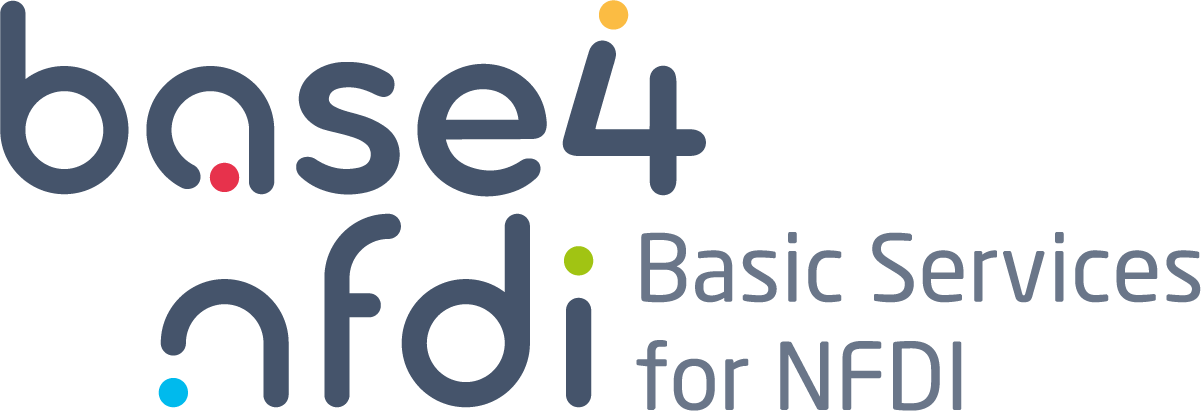 TitleDate
Funded by DFG as part of NFDI. Grant Numbers:  521453681, 521460392, 521462155, 521463400, 521466146, 521471126, 521473512, 521474032, 521475185, 521476232
Contents
…
‹#›
Funded by DFG as part of NFDI. Grant Numbers:  521453681, 521460392, 521462155, 521463400, 521466146, 521471126, 521473512, 521474032, 521475185, 521476232